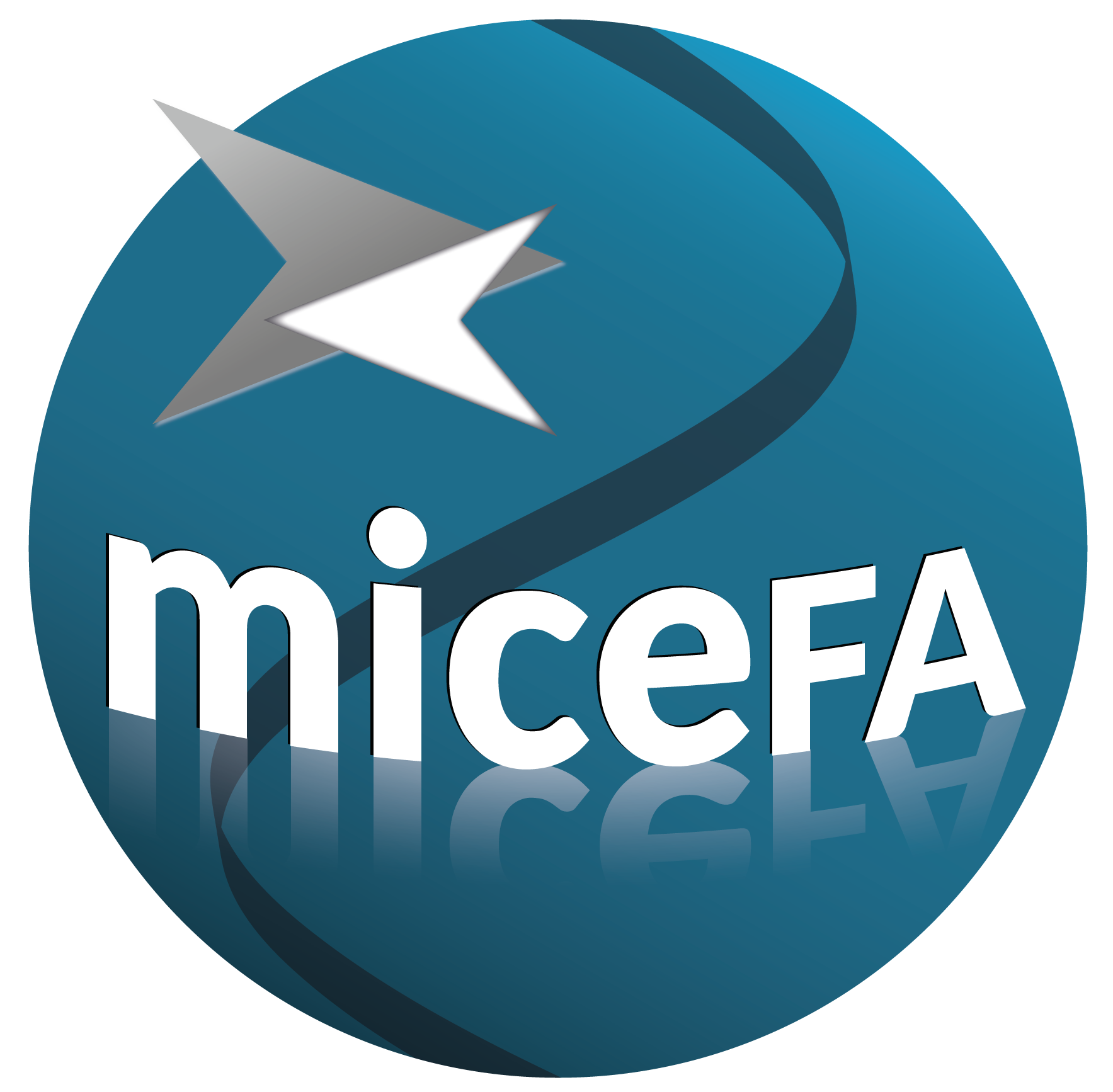 Mission 
Interuniversitaire des  Echanges 
Franco- 
Américains
www.micefa.org
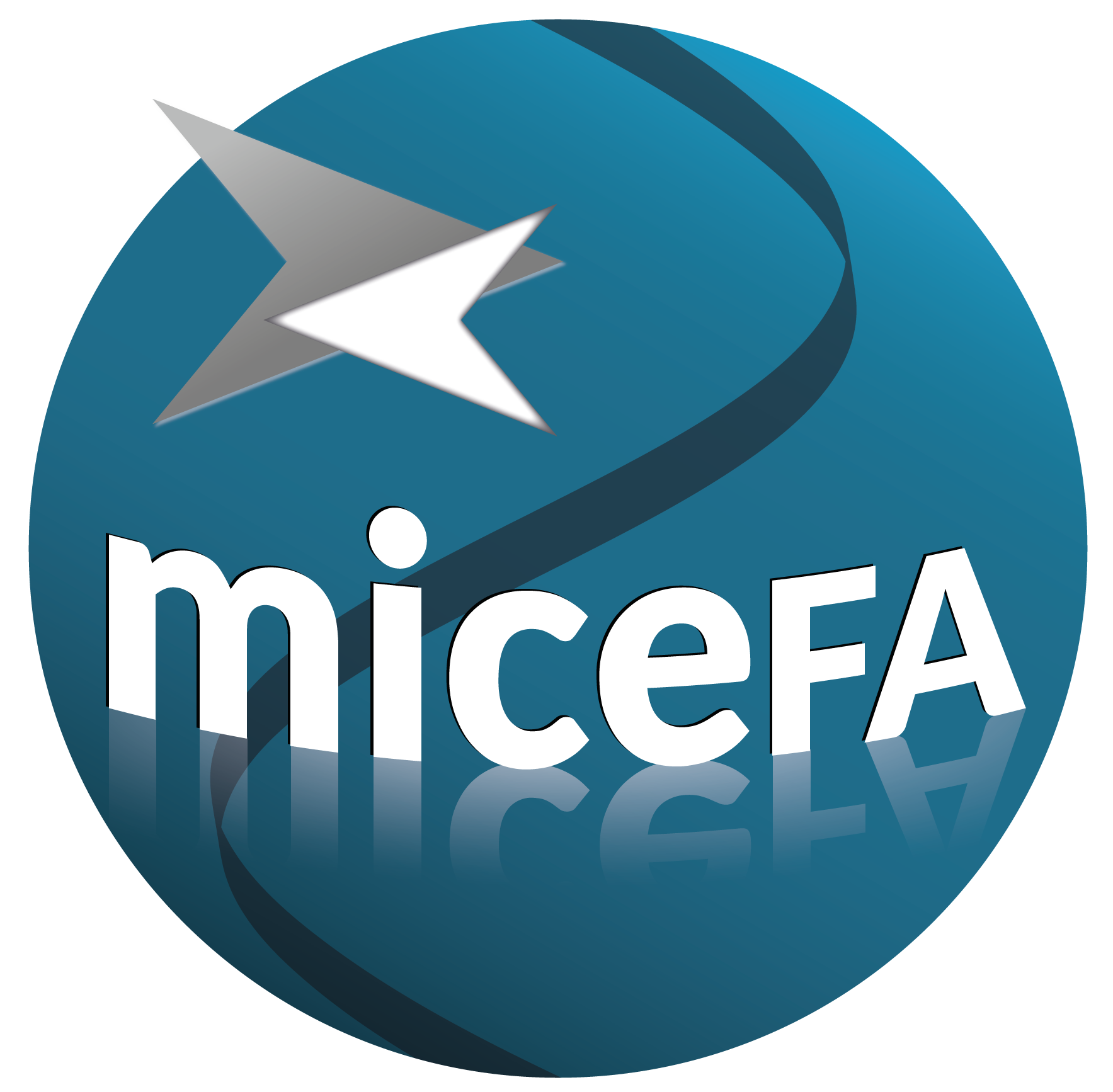 Présentation
La MICEFA est un consortium d’universités d’Île de France, créé en 1985 afin de promouvoir la coopération scientifique et culturelle entre la France et l’Amérique du Nord.
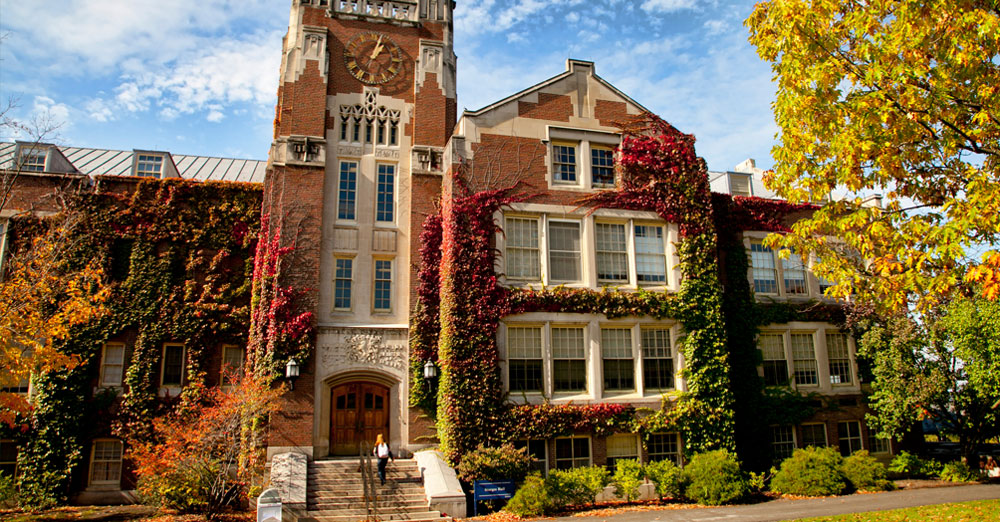 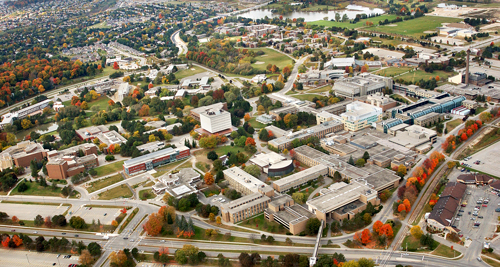 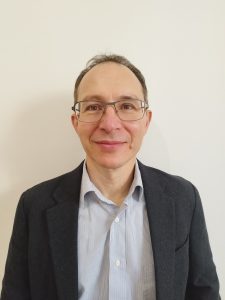 Coordinateur de programmes
M. Seth BROWN
Directeur académique
Jean FOURNIER
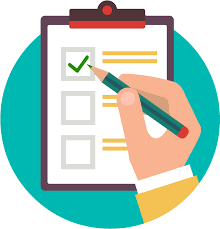 Comment ça marche?
Choisir la MICEFA comme un de vos vœux de mobilité dans votre université francilienne
Votre université vous attribue votre place dans le programme MICEFA
Remplir le dossier de candidature MICEFA 
Faire vos vœux de 4 universités et/ou consortiums parmi les partenaires MICEFA 
Entretien avec la MICEFA
Placement dans une université partenaire
Envoi du dossier de candidature partenaire
Acceptance et départ en mobilité!
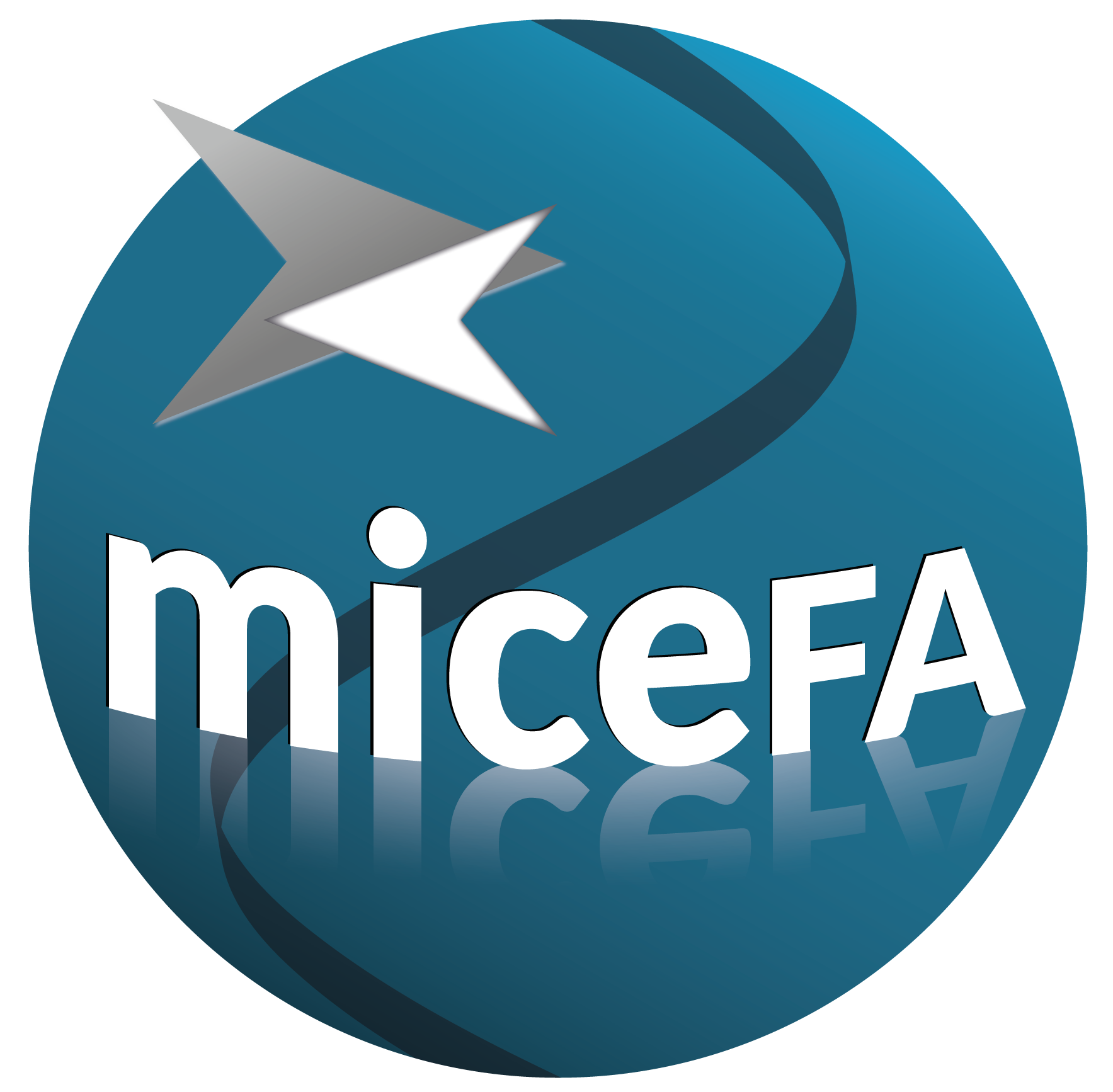 Partenaires de la MICEFA
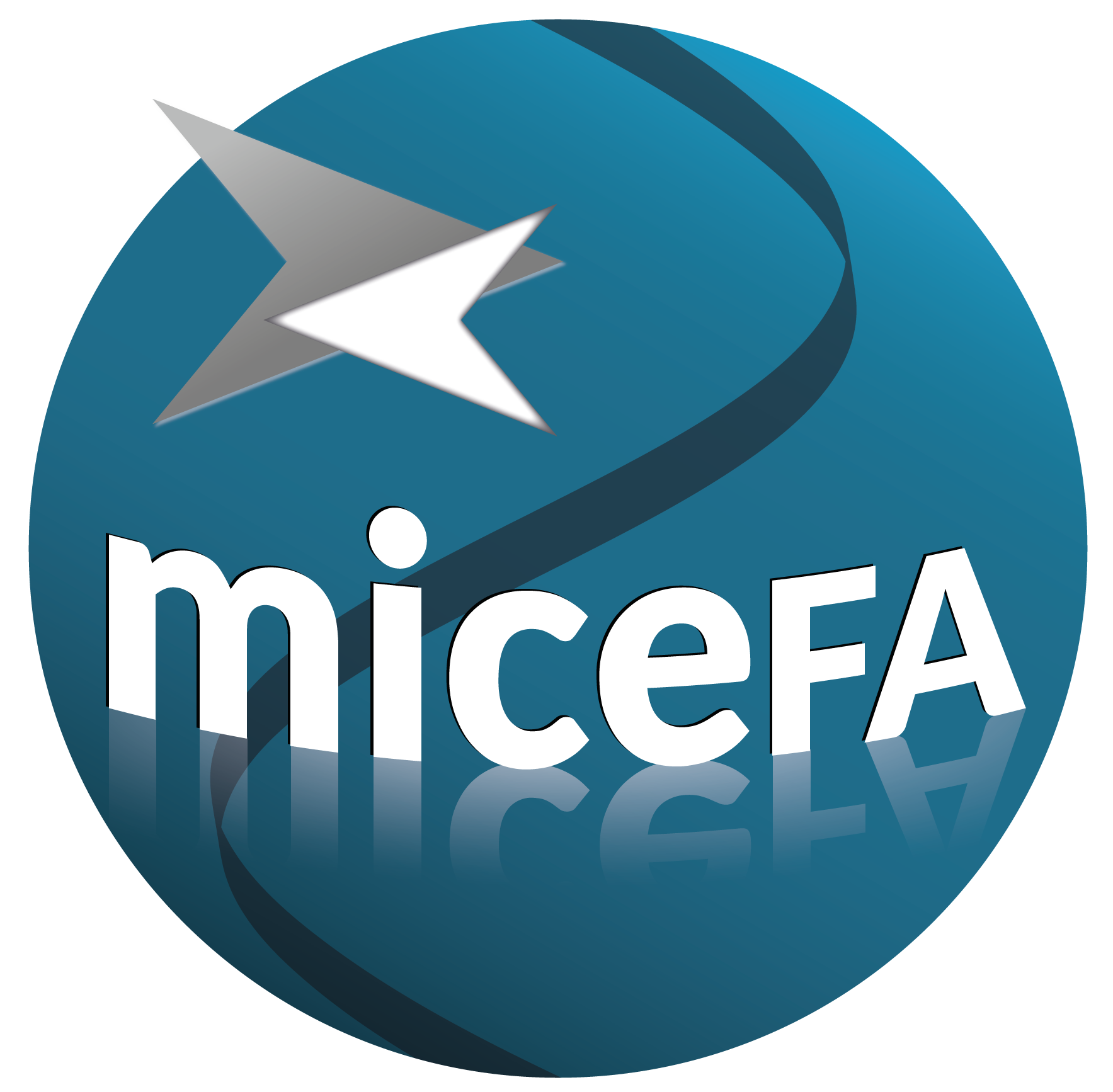 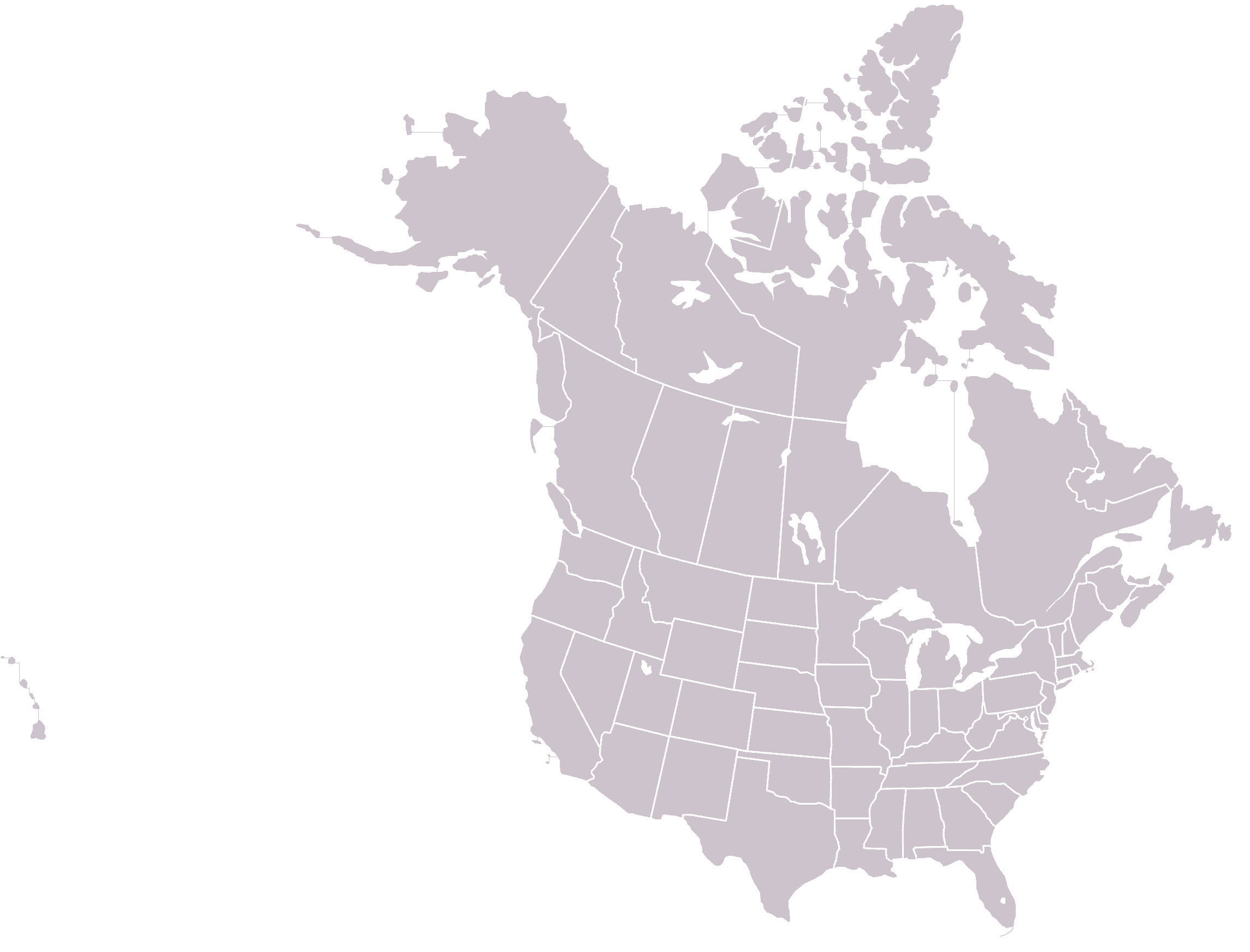 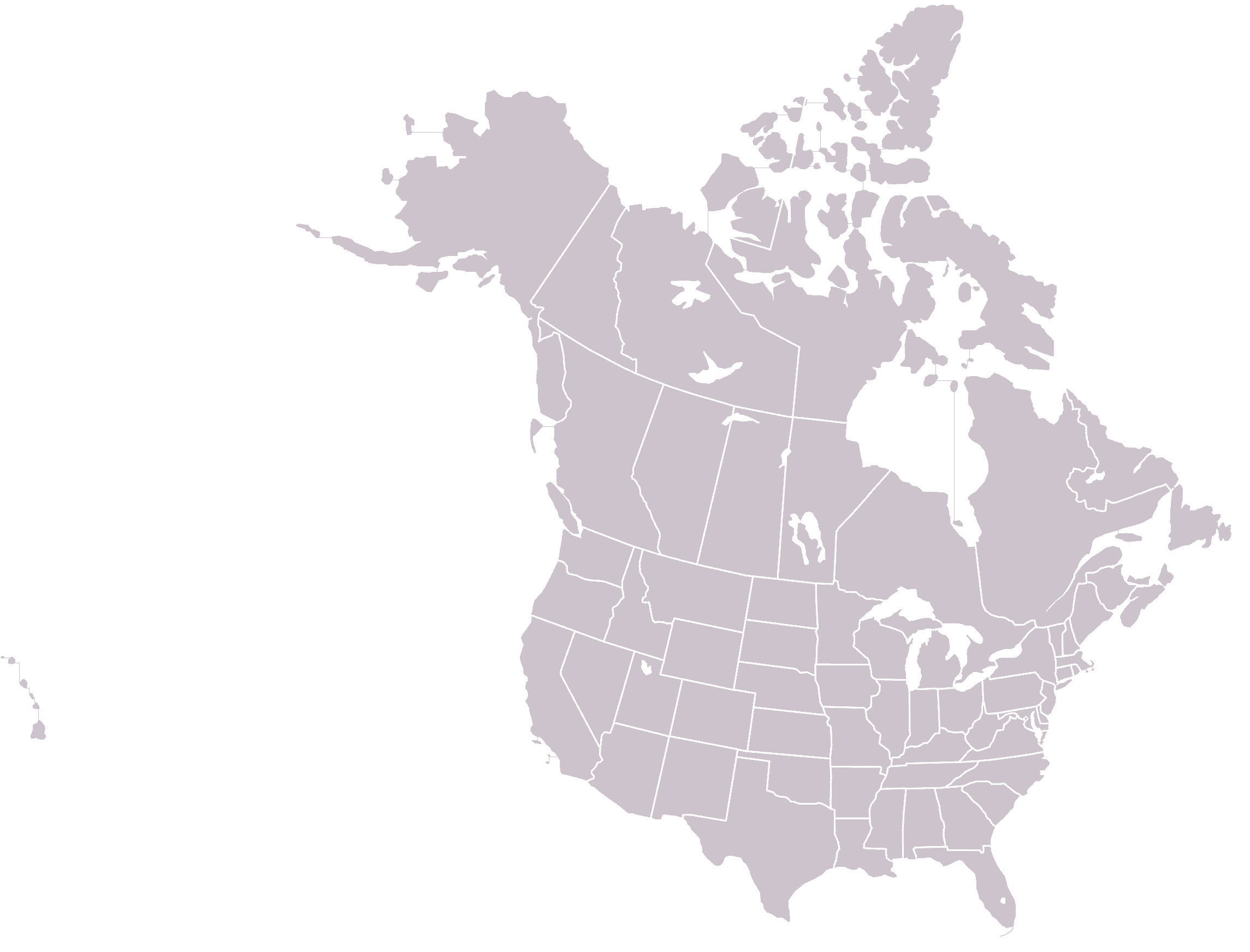 65+ universités partenaires aux Etats-Unis, au Puerto Rico et au Canada Anglophone
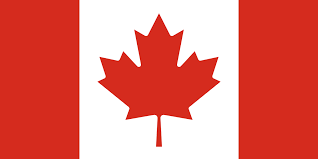 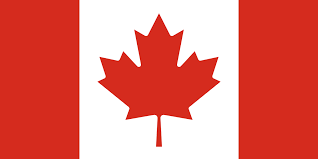 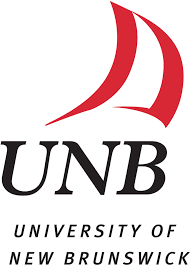 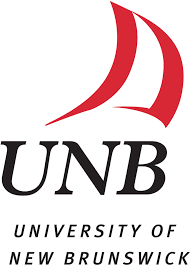 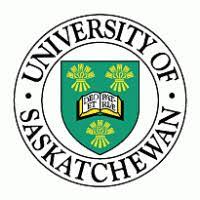 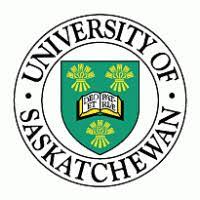 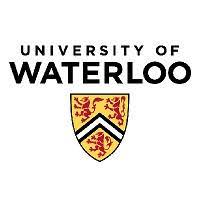 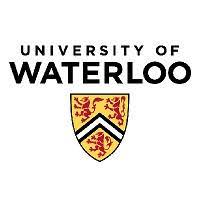 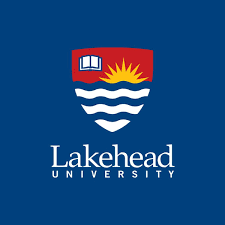 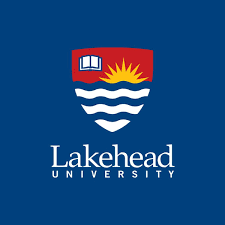 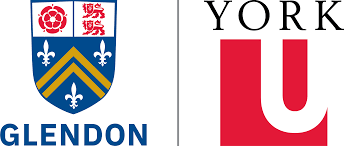 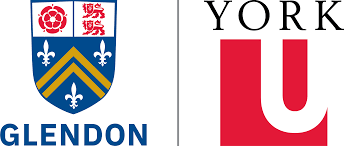 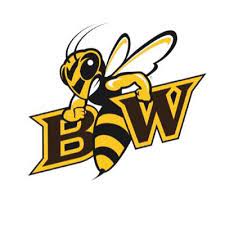 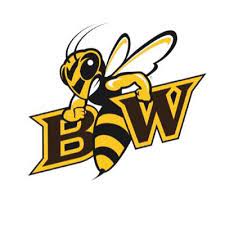 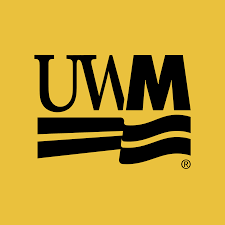 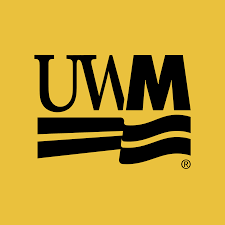 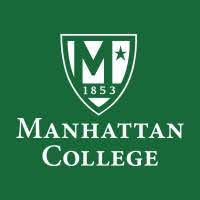 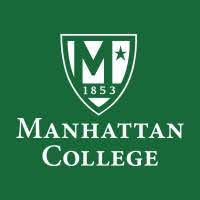 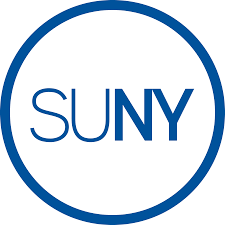 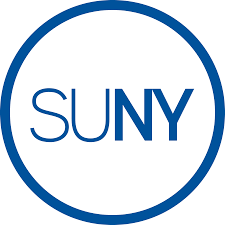 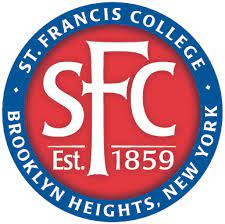 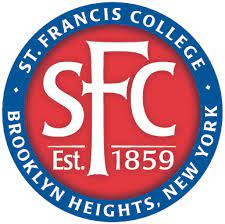 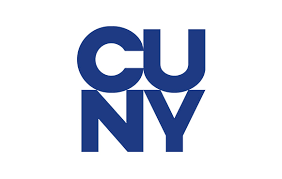 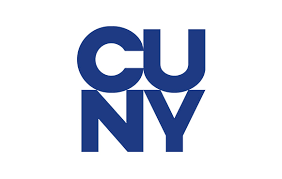 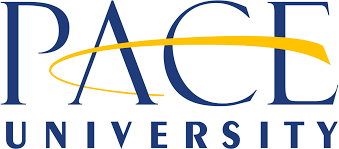 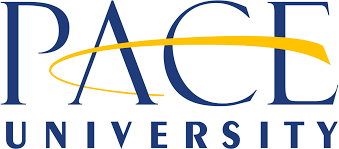 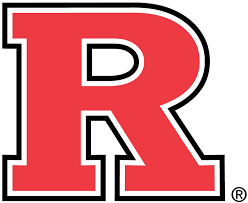 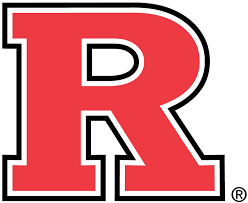 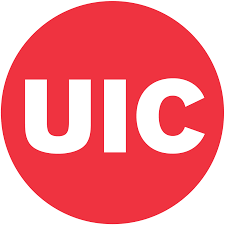 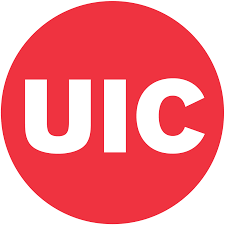 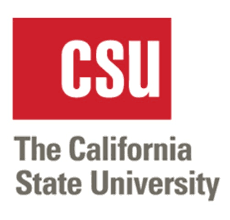 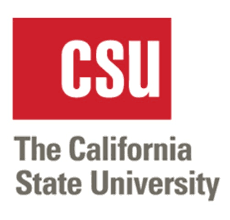 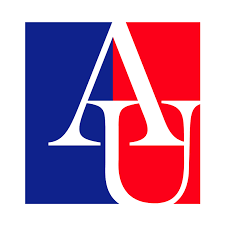 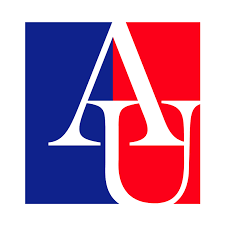 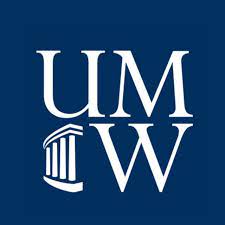 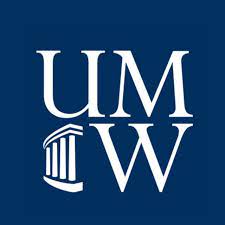 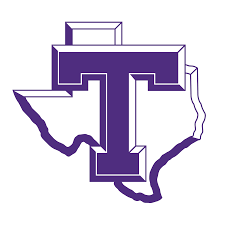 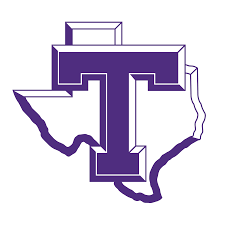 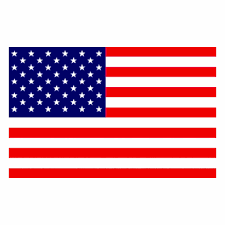 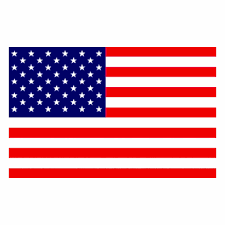 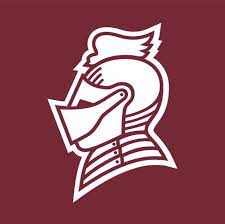 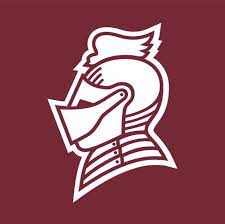 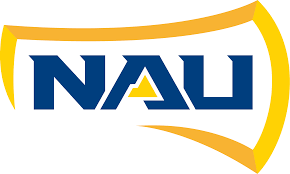 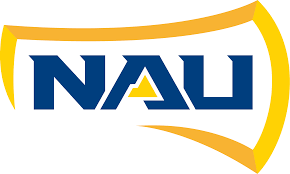 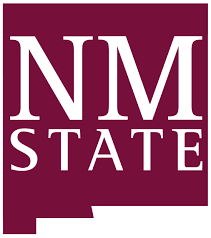 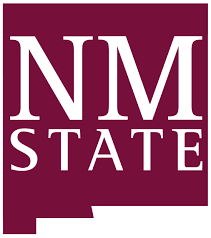 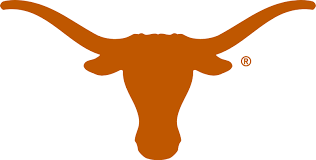 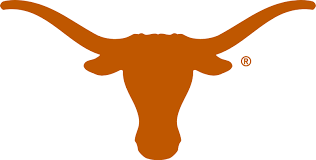 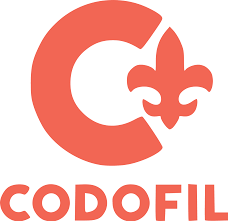 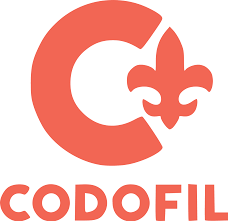 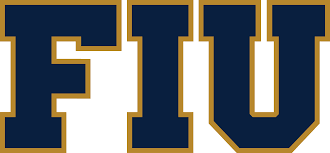 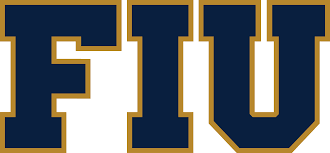 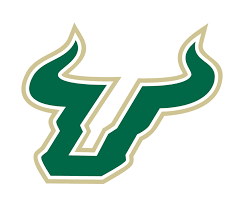 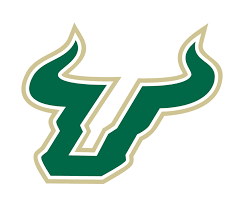 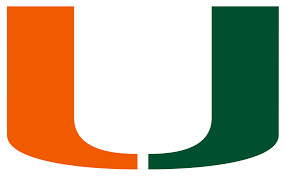 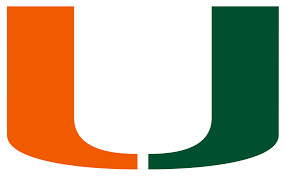 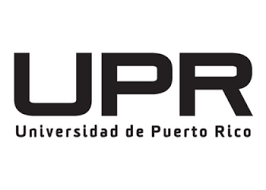 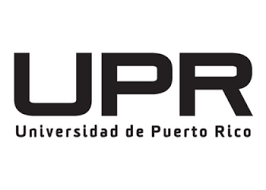 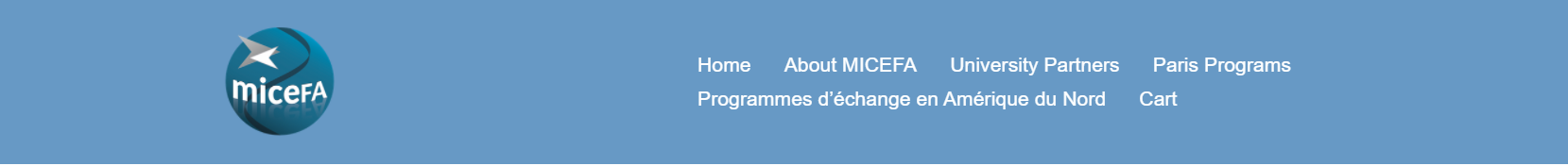 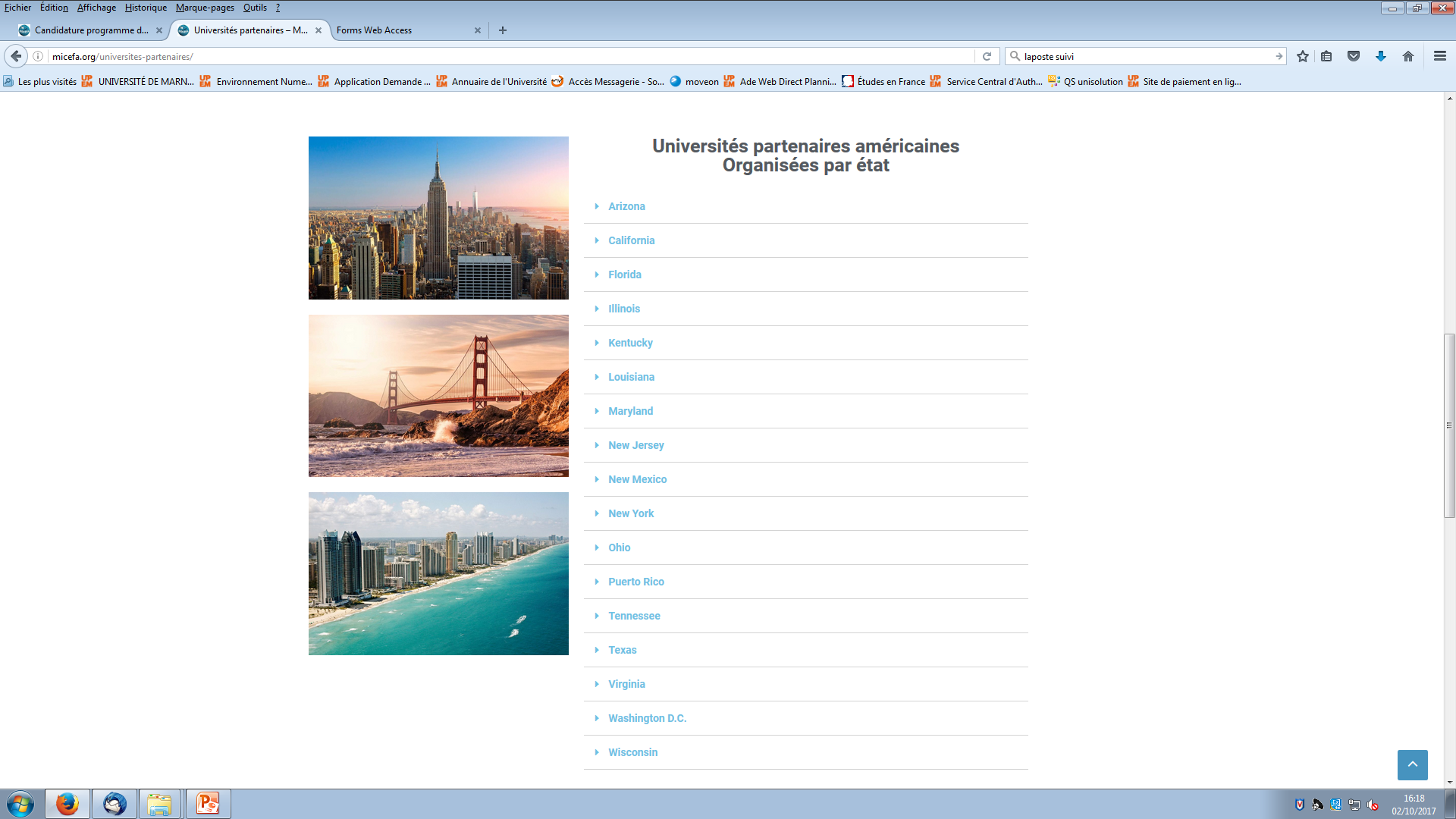 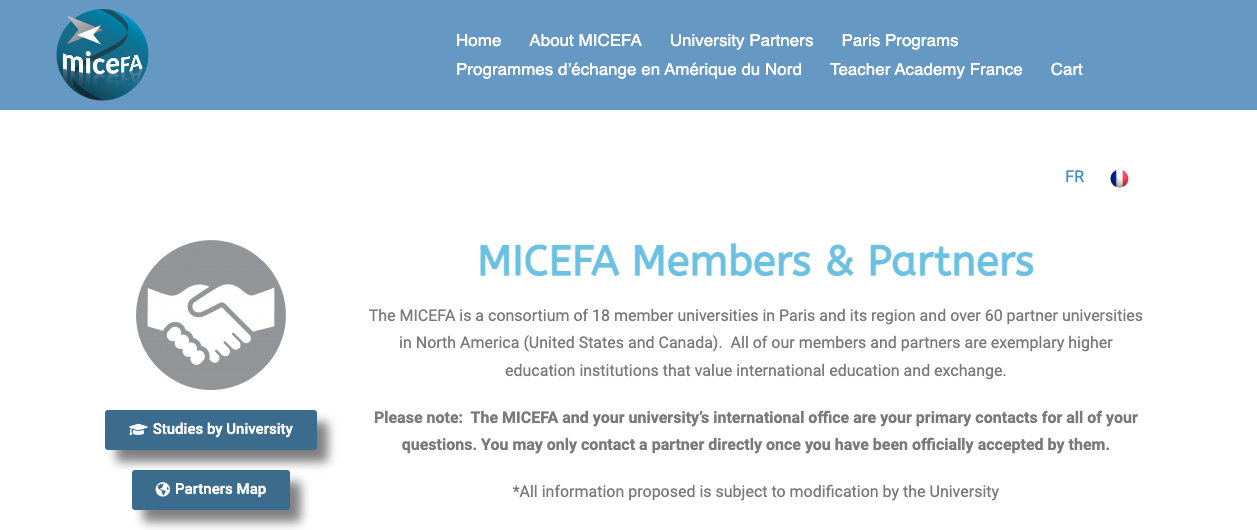 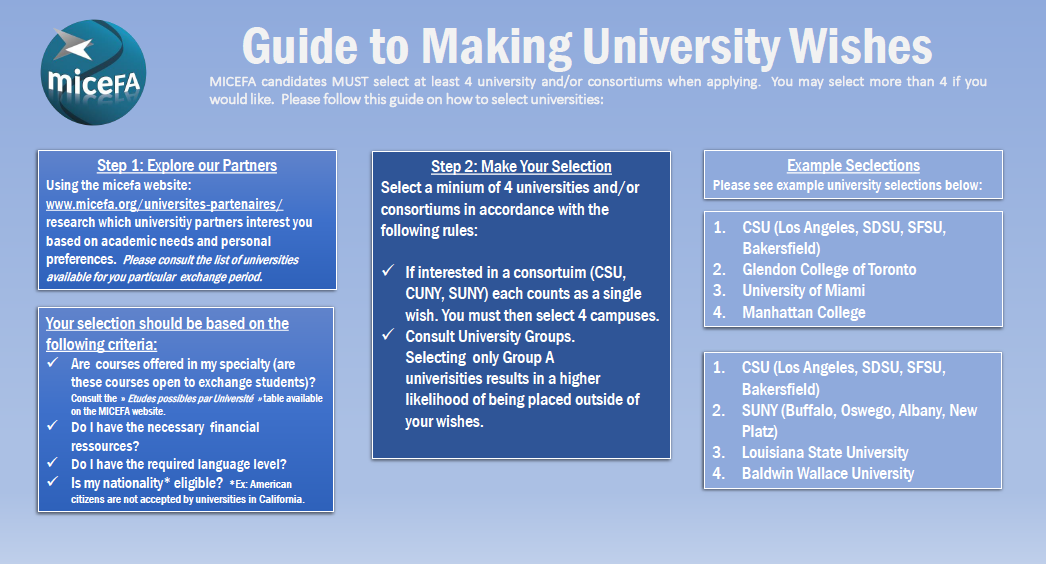 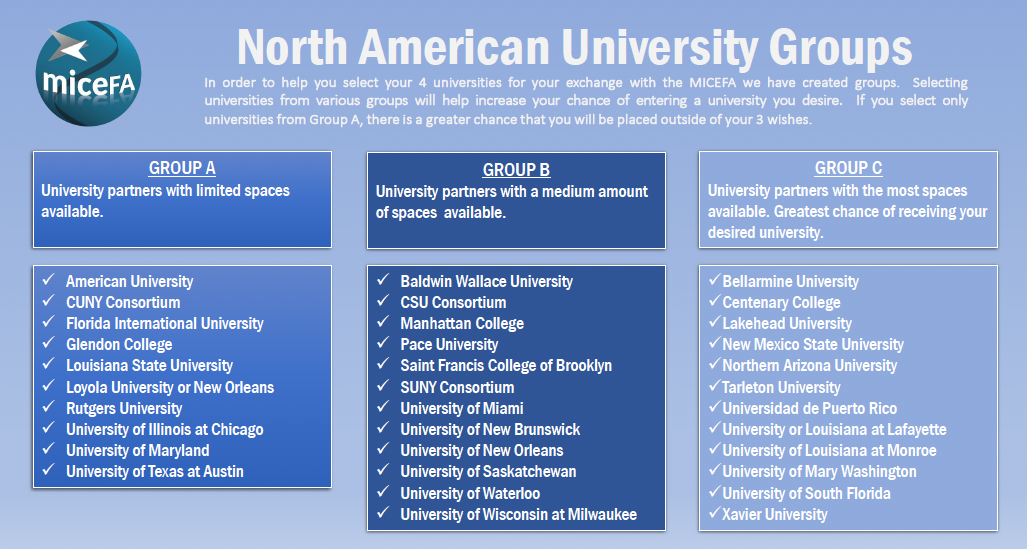 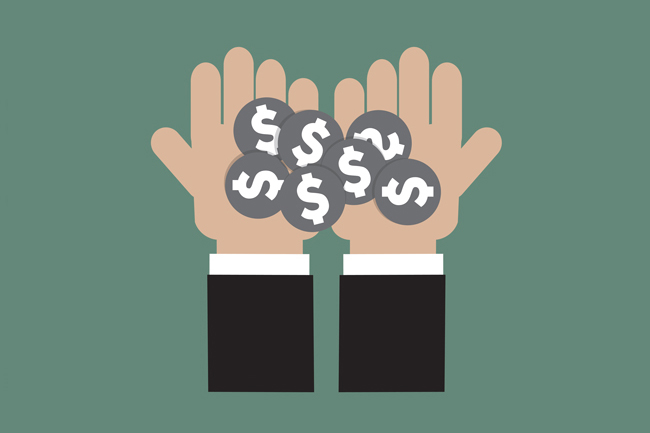 L’échange avec la MICEFA
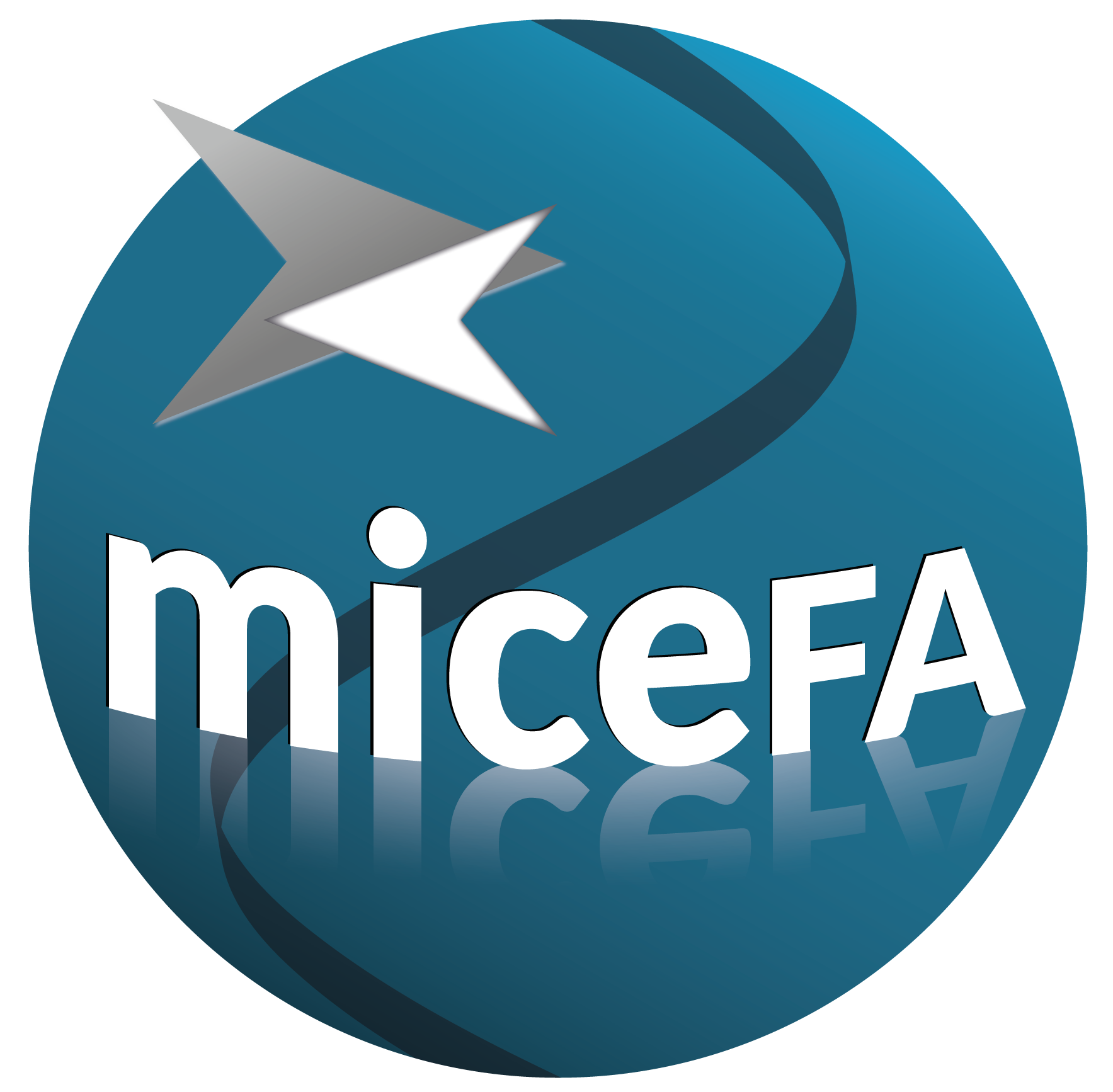 L’échange se fait sur la base de la réciprocité
Les étudiants s’acquittent uniquement des frais d’inscription dans leur université d’origine.

Sur place les étudiants payent seulement leur logement, les livres, la nourriture, l’assurance maladie, et les frais universitaires supplémentaires, etc.
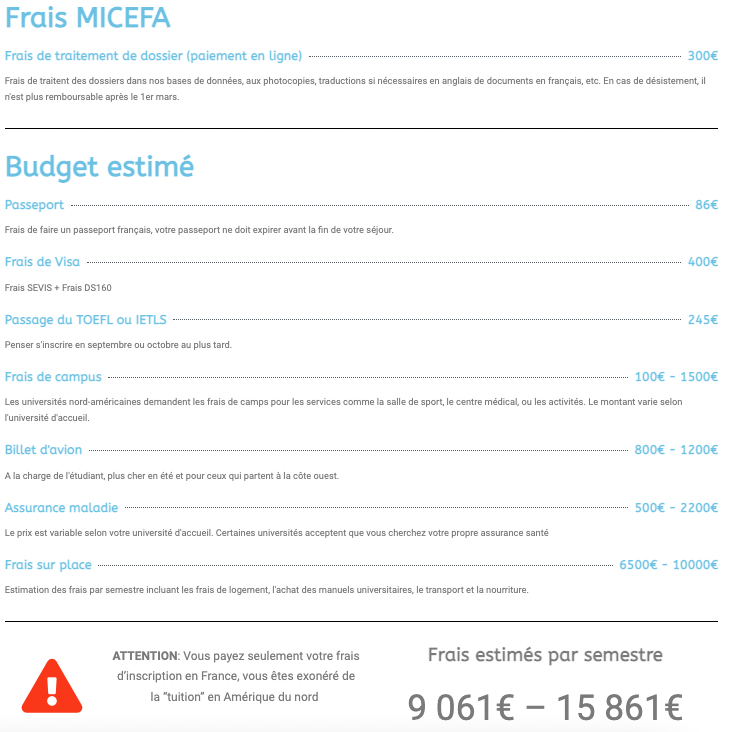 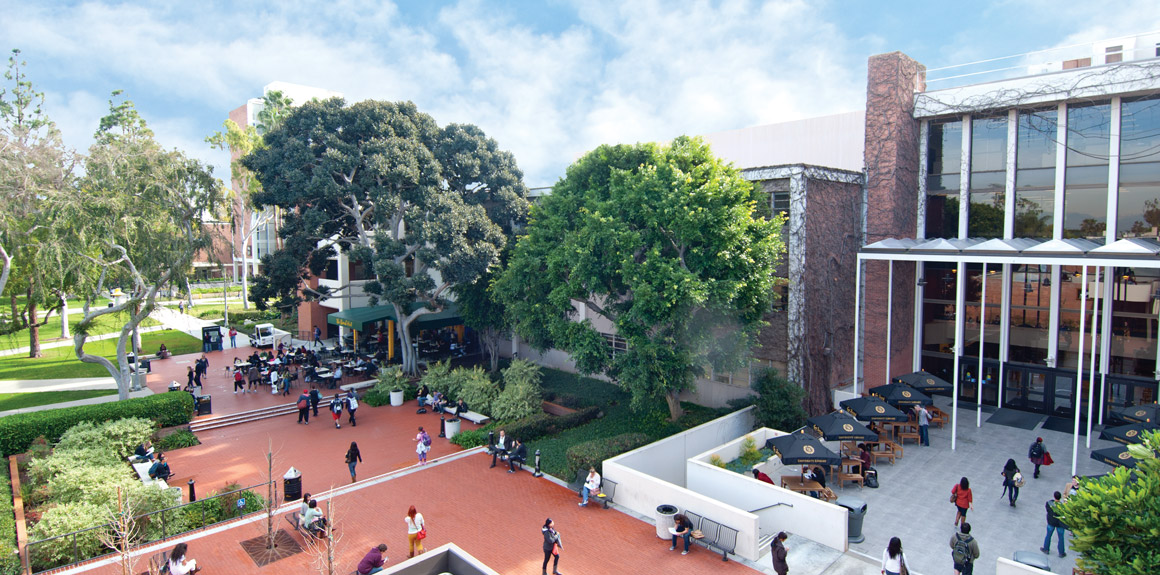 Etudes possibles avec la MICEFA
Domaines:
Sciences humaines
Sciences économiques/gestion
Lettres et arts
Sciences sociales
Sciences exactes (biologie, chimie, etc.)
Sciences de l’ingénieur
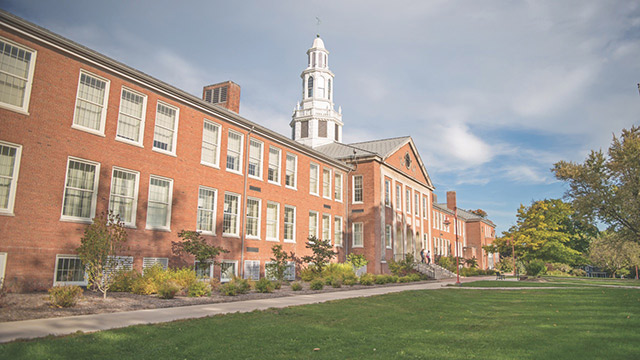 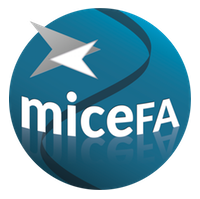 [Speaker Notes: Droit et médecine ne sont pas possibles au niveau Undergraduate]
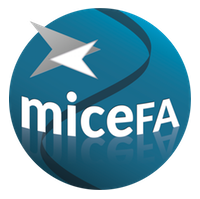 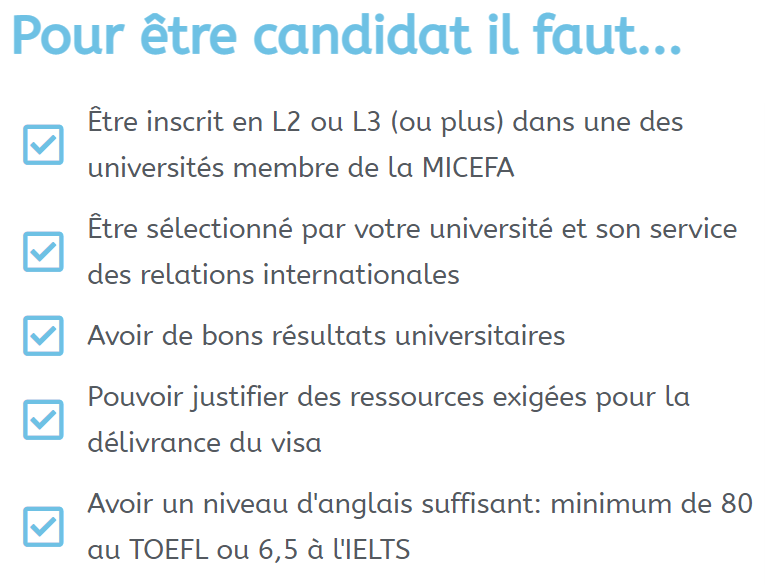 [Speaker Notes: Nous n’acceptons pas le certificate Cambridge ni le diplome DuoLingo. Home Edition not recommended – take TOEFL in testing center]
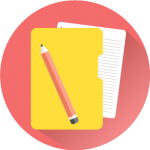 Le dossier de candidature
Formulaire de candidature rempli avec soin (à télécharger sur la site de la MICEFA)
Ceritificat de compétence en anglaise (TOEFL ou IELTS)
Lettre(s) de motivation (statement(s) of purpose) en anglais
Lettres de recommendation (3)
Relevés de notes officiels des années precedents avec une traduction en anglais)
Une attestation financière
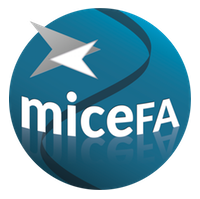 [Speaker Notes: Votre dossier MICEFA complet inclut ces documents.]
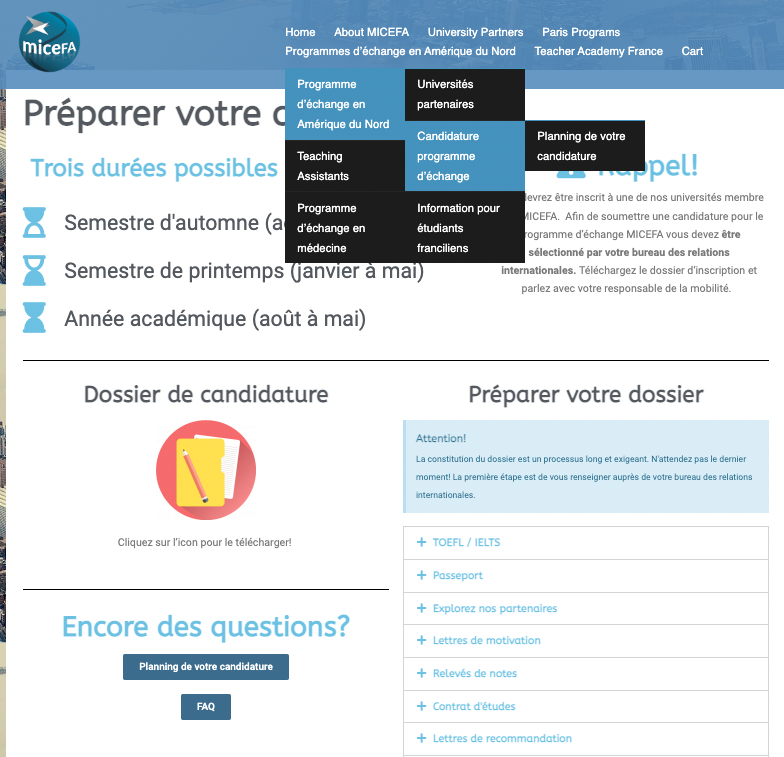 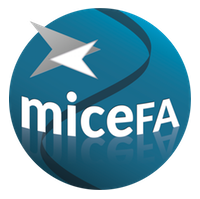 Le planning de candidature
[Speaker Notes: Nous avons décomposé le processus de candidature par mois.  Vous trouverez en bas de cette page une foire aux questions. Vous devrez impérativement respecter la date limite.  Attention, cette date limite concernent les étudiants partant au premier et au deuxième semestre.]
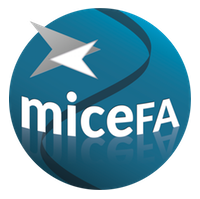 L’entretien académique
L’entretien se déroule en anglais avec le Directeur académique et la Coordinatrice de programmes de la MICEFA, nous parlerons des thèmes suivants:
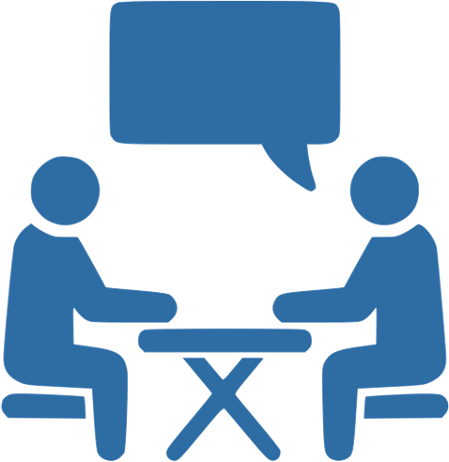 [Speaker Notes: Une fois que vous avez déposé votre dossier aux relations internationales, vous serez informés des modalités de passage de l’entretien.]
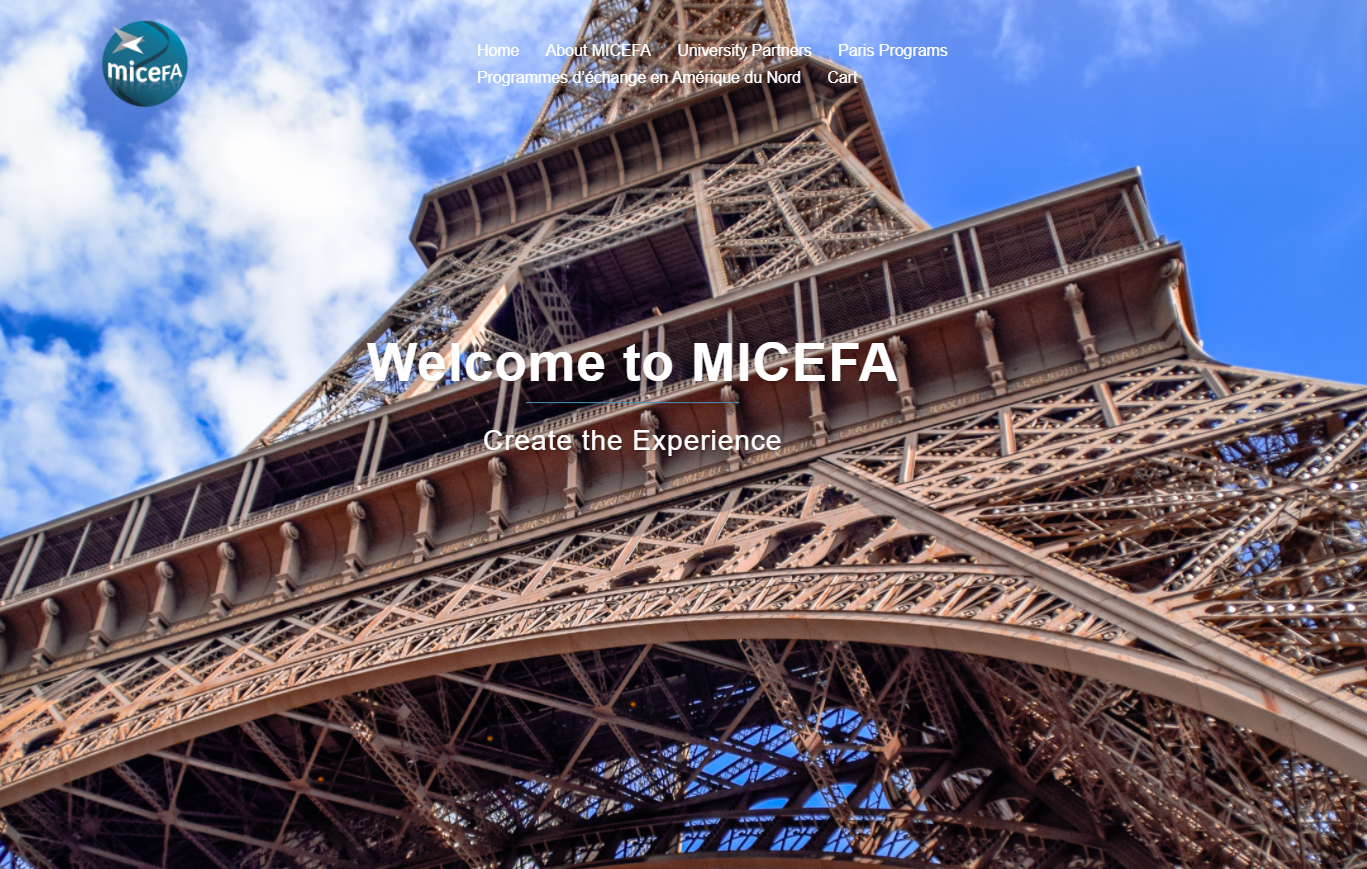 Toutes les informations se trouvent sur notre site web!
www.micefa.org